L’ INFORMATIQUEET LA PHYSIQUE
LE CERN
Iva Pavlovic 2022/0044, Deuxième année, Le Français 4
LE CERN
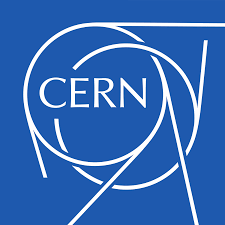 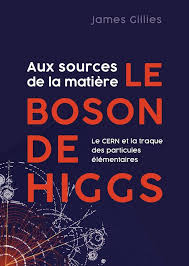 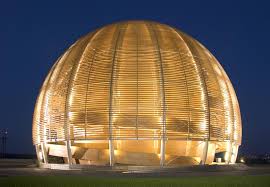 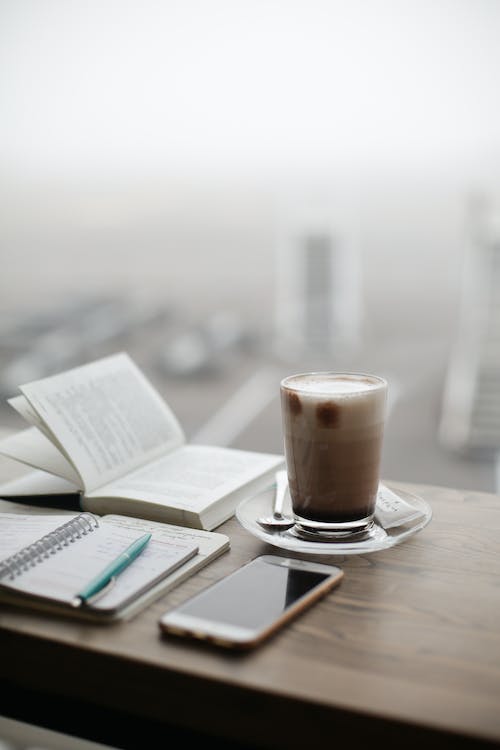 L’ introduction
Le CERN est un autre nom pour « l'Organisation européenne pour la recherche nucléaire ». 

C'est le plus grand centre de recherche sur les particules élémentaires.

Il a été fondée en 1954 et est située près de Genève, en Suisse.

Le budget du CERN en 2008 s'élevait à environ 1,1 milliard de francs suisses.
L’ informatique
Dans le domaine de l'informatique, l'objectif du CERN est de trouver des réponses grâce à la recherche moderne en informatique quantique et en technologies de l'information et de la communication.
Le système de stockage du CERN EOS a été conçu pour répondre aux besoins informatiques très poussés du LHC.
La physique
Le détecteur compte les collisions, accélère les particules résultantes et est déterminé par les hélices, la charge électrique, la vitesse, la masse et l'énergie.

Ils s'intéressent aux protons, aux neutrons, aux hadrons, aux muons,...
Une petite expérience
J'ai été sélectionné par la Société de Physique au lycée pour participer à des recherches au CERN.

On m'a confié la tâche de reconnaître de quelle particule il s'agit en fonction de la courbure du chemin et à l'aide d'un outil logiciel.
Une petite expérience
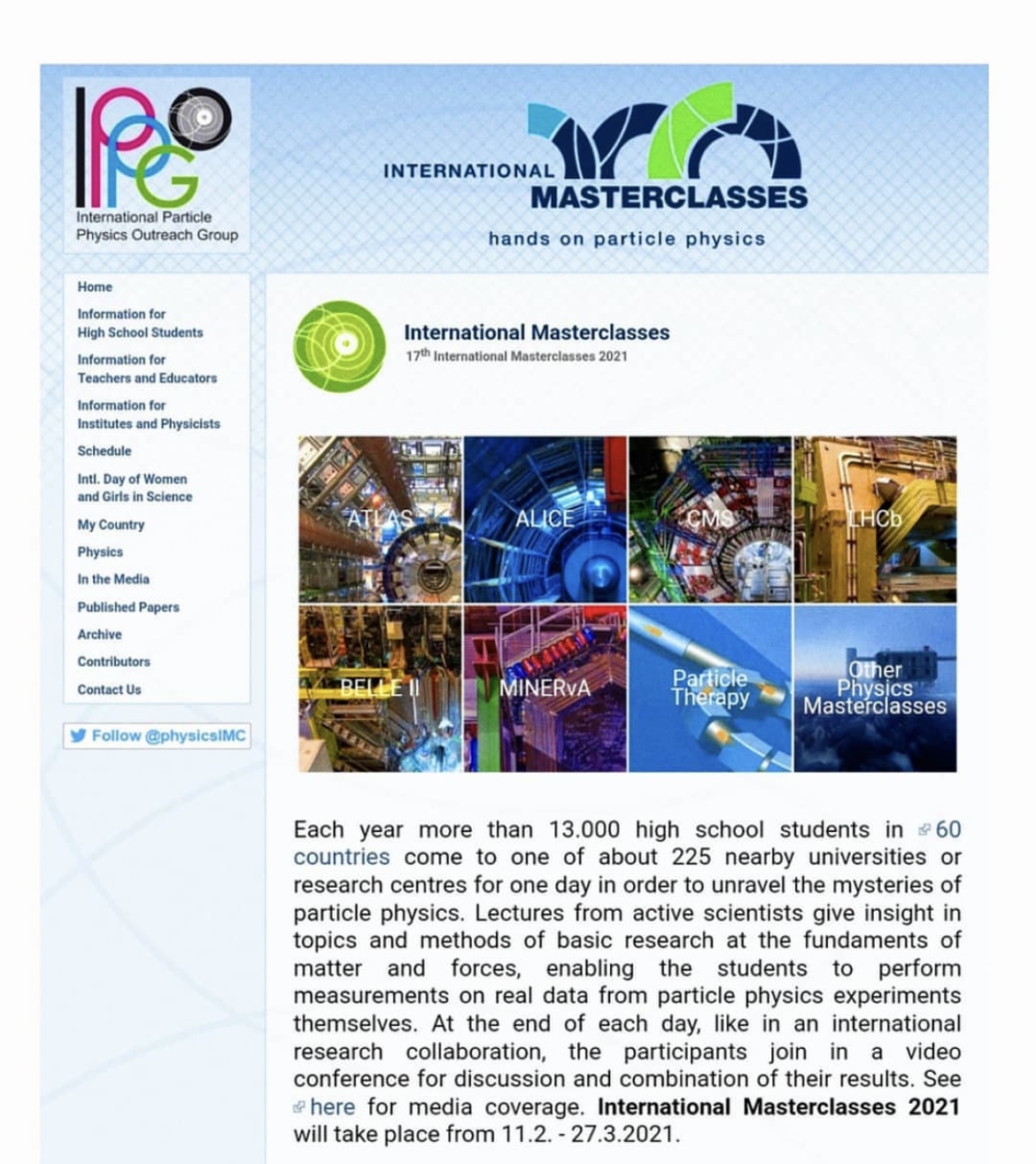 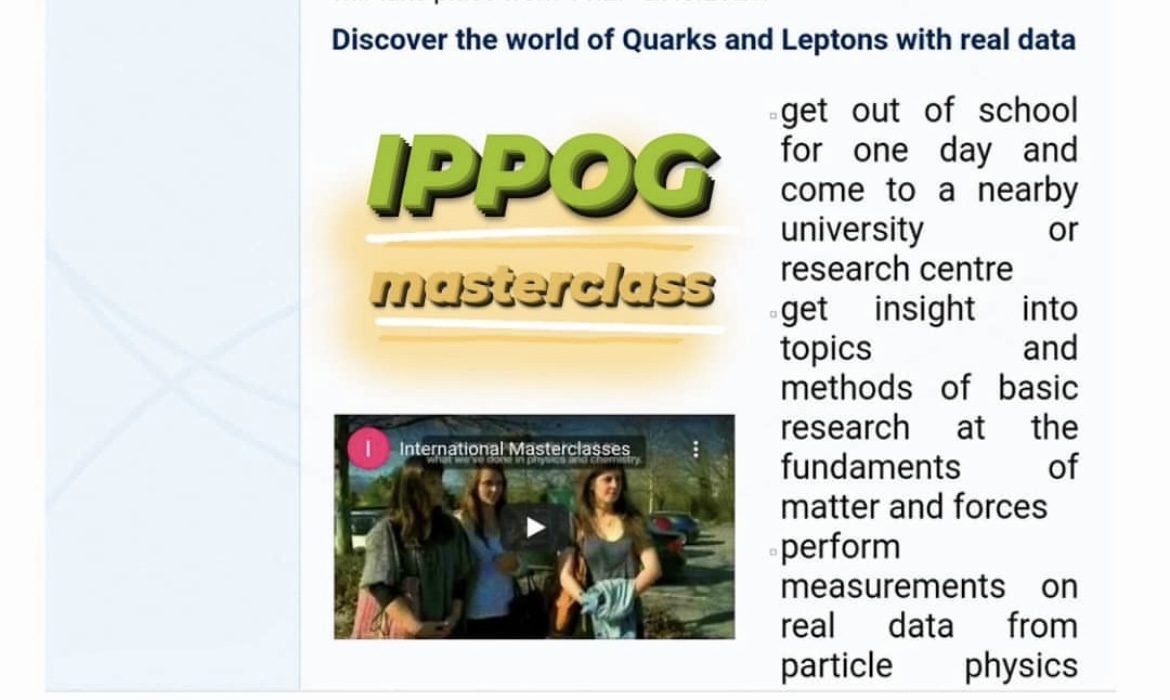 Une connaissance
Un ami de la famille de ma ville natale, d'Uzice, est chercheur au CERN. C'est Vladimir Rekovic.

Je suis très heureuse qu'il fasse partie de l'équipe qui a détecté le boson de Higgs. Cette particule est l’une des plus grandes questions de la physique.
Le vocabulaire
l’organisation- udruženje
la recherche- istraživanje
les particules élémentaires- elementarne čestice
situer- locirati, nalaziti se
le franc suisse- švajcarski franak
l’ informatique- informatika
les technologies de l'information et de la communication- IKT
la physique- fizika
les hélices- propeleri
Le vocabulaire
l’organisation- udruženje
intéressent, e- zanimljiv, a
les muons- mioni
sélectionner- izabrati
le logiciel- softver
la ville natale- rodni grad
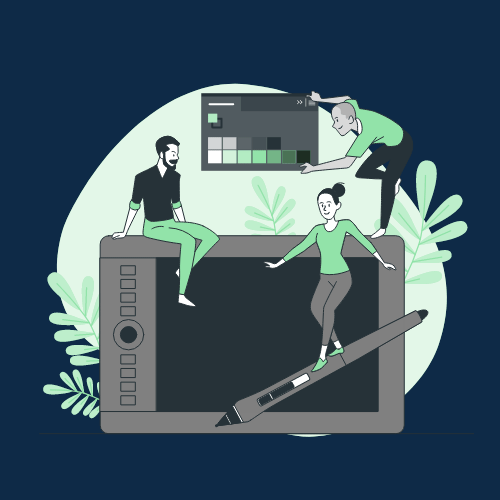 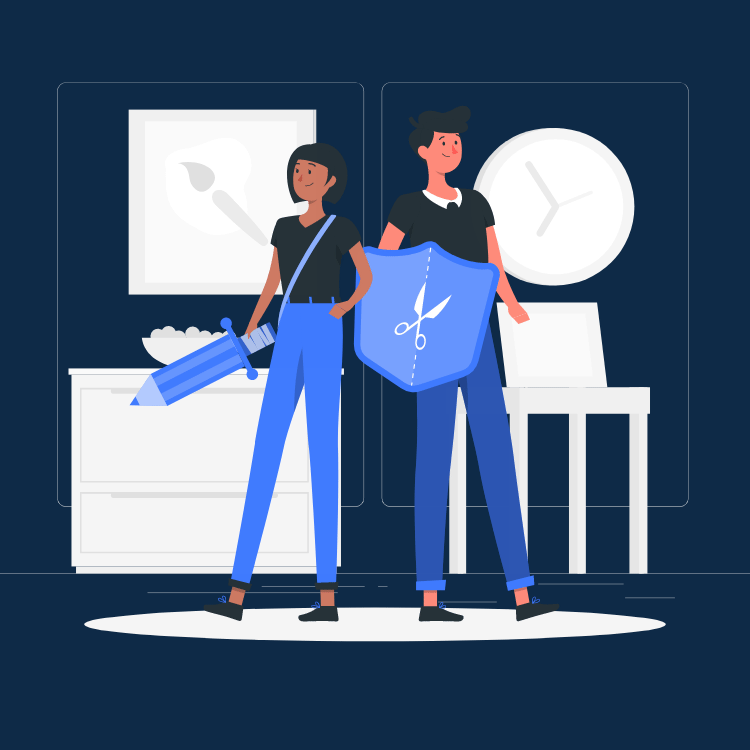 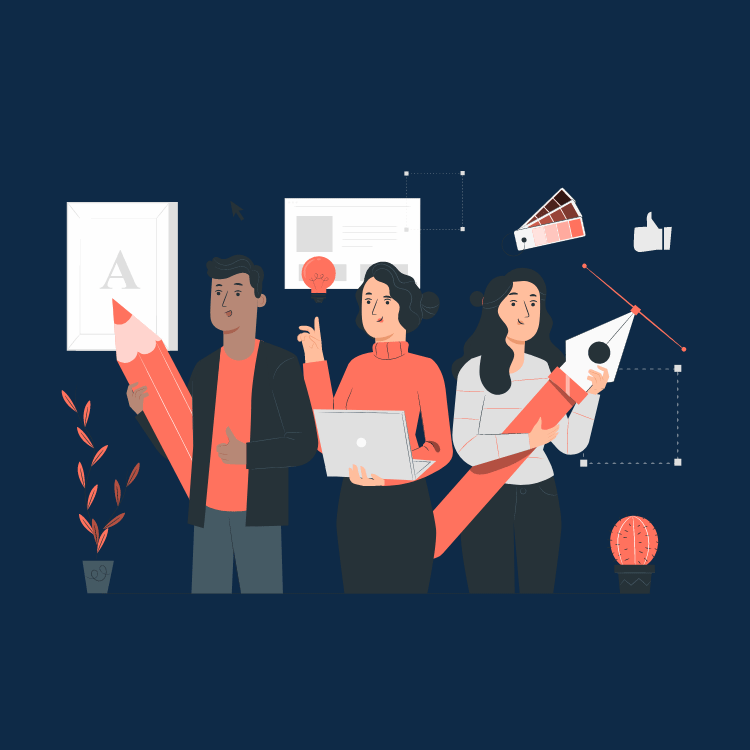 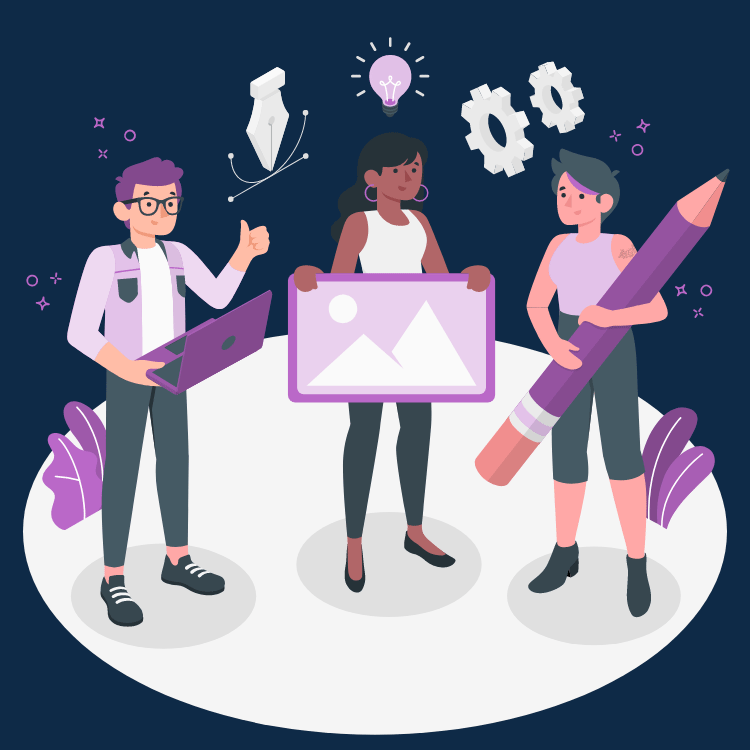 SITOGRAPHIE:
https://home.cern/fr/science/computing
Merci 
pour votre 
attention!